Estudando para o ENEM de forma Invertida
E.E.E.F.M Prof° Filomena Quitiba
Nome; Jordania Cardozo Dantas                Séria; 2° M04
Professor; Lucas Xavier
ENEM 2016 . Questão 69
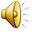 Conceitos da física envolvidos:
Velocidade escalar média: Vm = ΔS/ΔT

Quantidade de movimento: Q = m.V
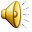 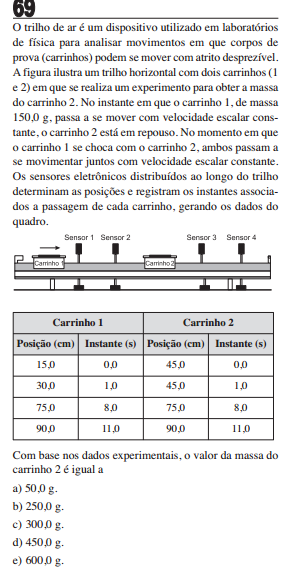 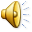 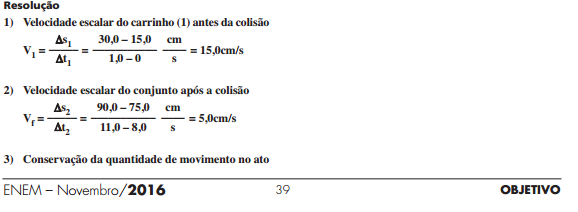 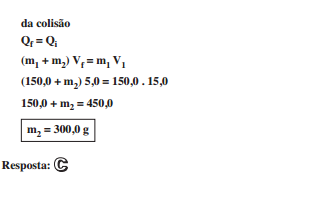 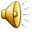 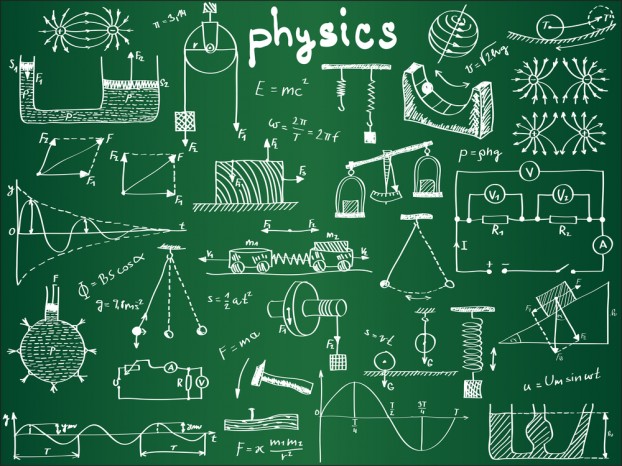 FIM!
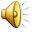